On Homomorphic Secret Sharing fromPolynomial-Modulus LWE
Thomas Attema, Pedro Capitão and Lisa Kohl

9th May 2023
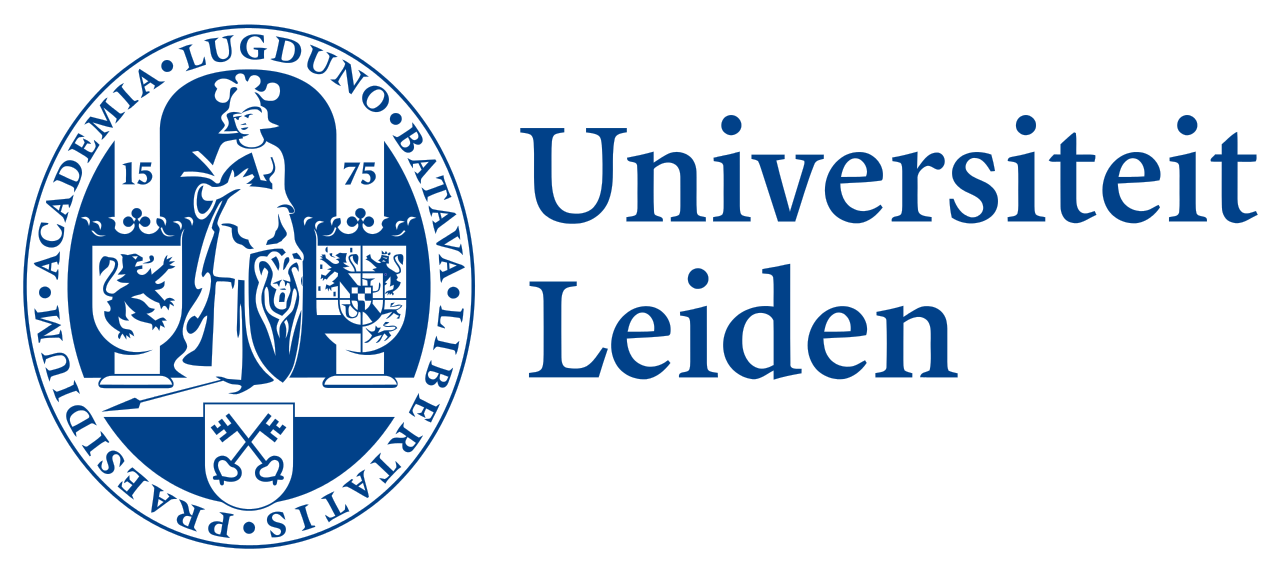 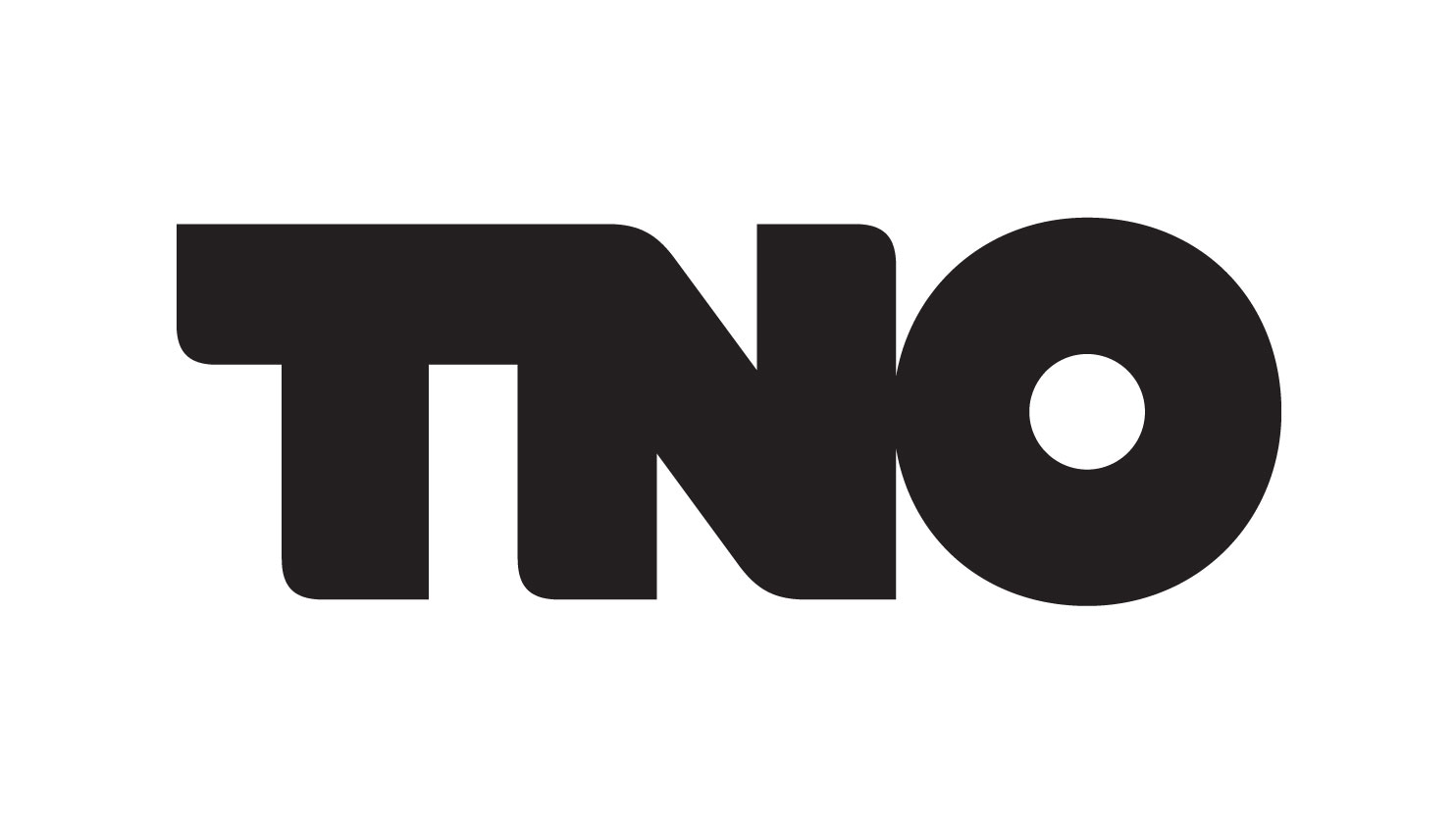 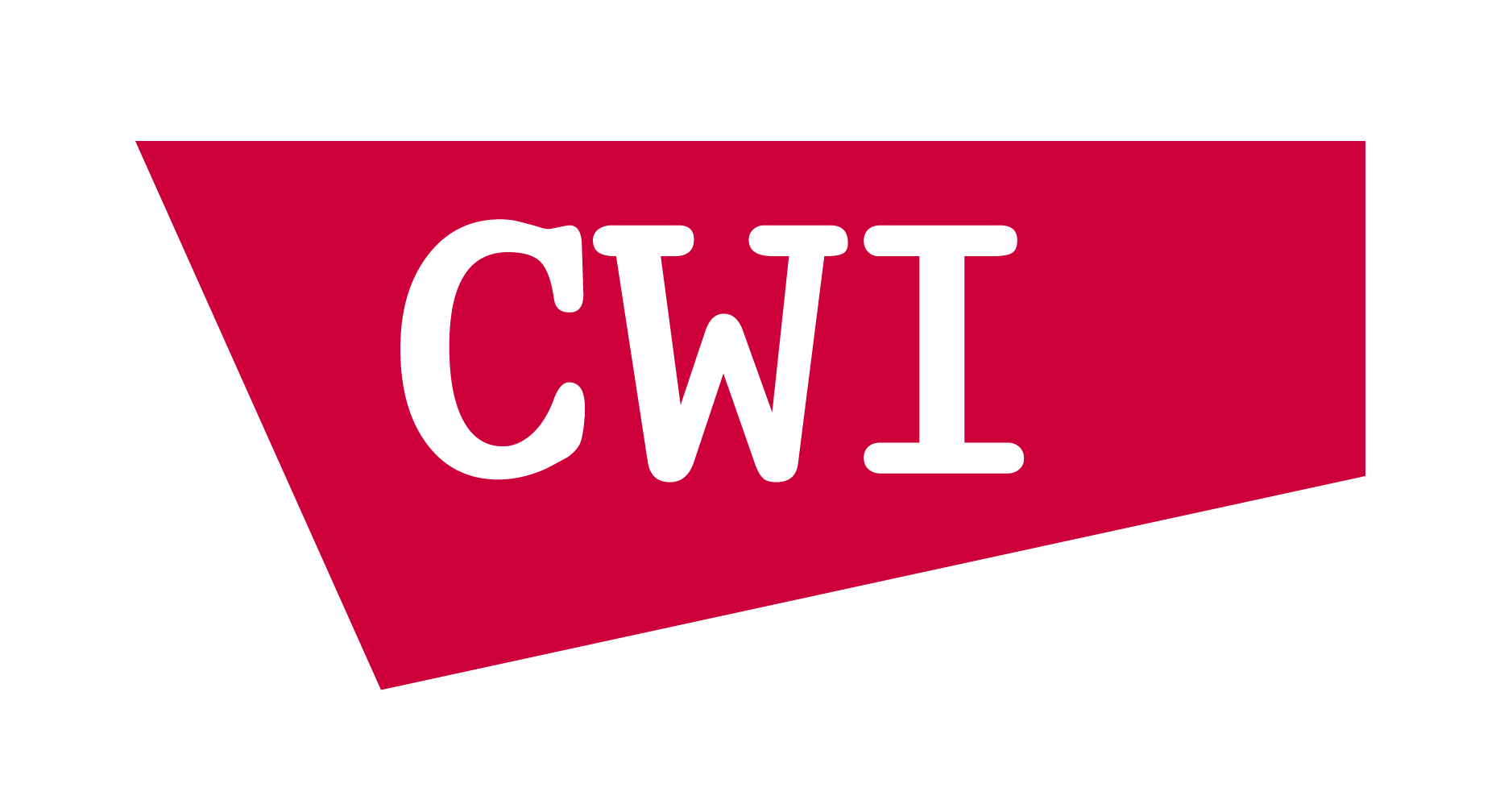 Homomorphic Secret Sharing (HSS)
Alice
Bob
Branching programs
Computational model: 
Arithmetic circuits with restricted multiplication – intermediate values can only be multiplied by input values
Includes classes LOGSPACE, NC1
2-Party HSS for branching programs from DDH [Boyle,Gilboa,Ishai’16],  LWE [Boyle,Kohl,Scholl’19],  Paillier [Orlando,Scholl,Yakoubov’21]
BKS multiplication procedure
[Boyle,Kohl,Scholl’19]
Share conversion
Share conversion (simplified)
plaintext modulus
ciphertext/LWE modulus
BKS share conversion
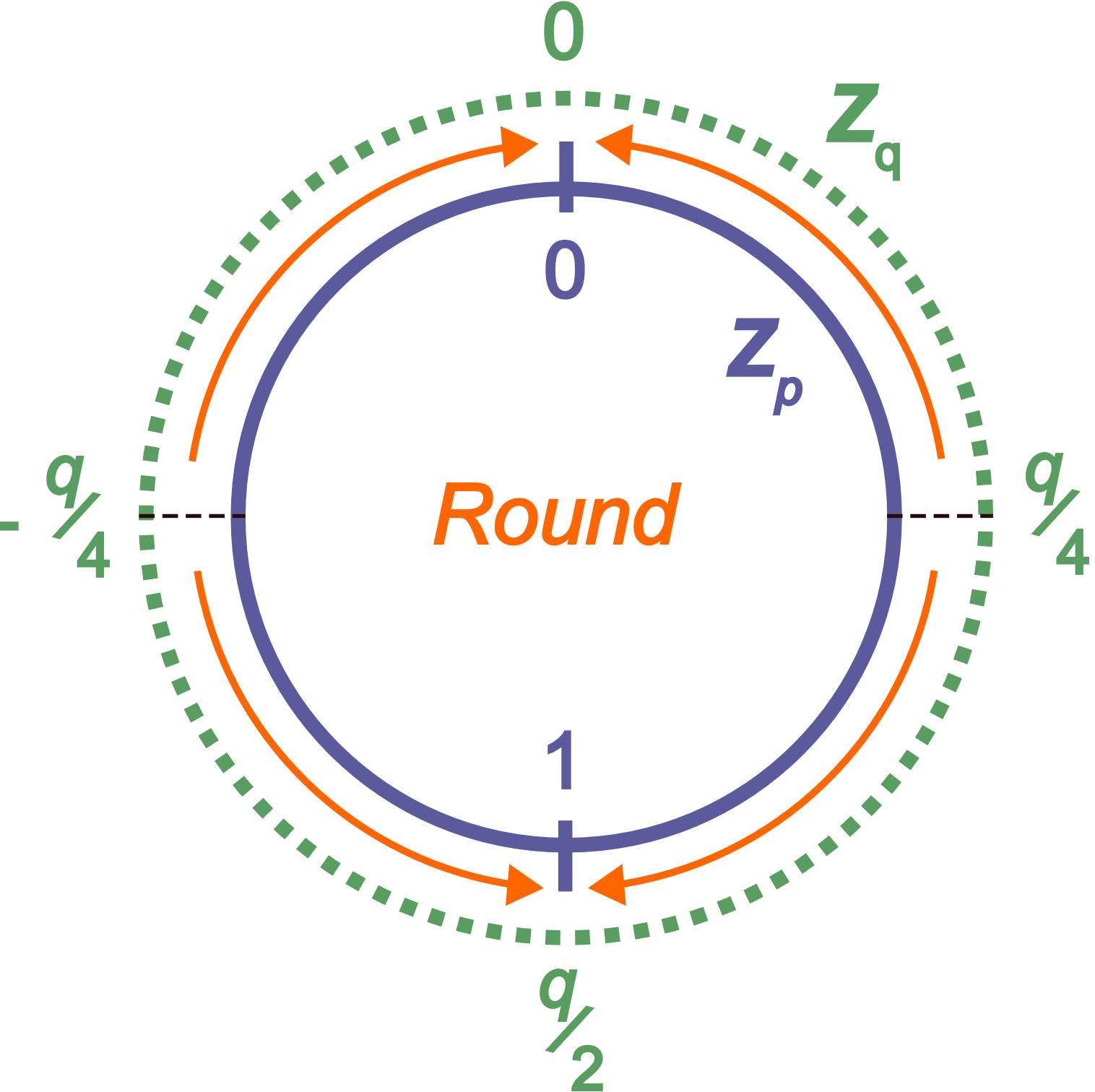 Round
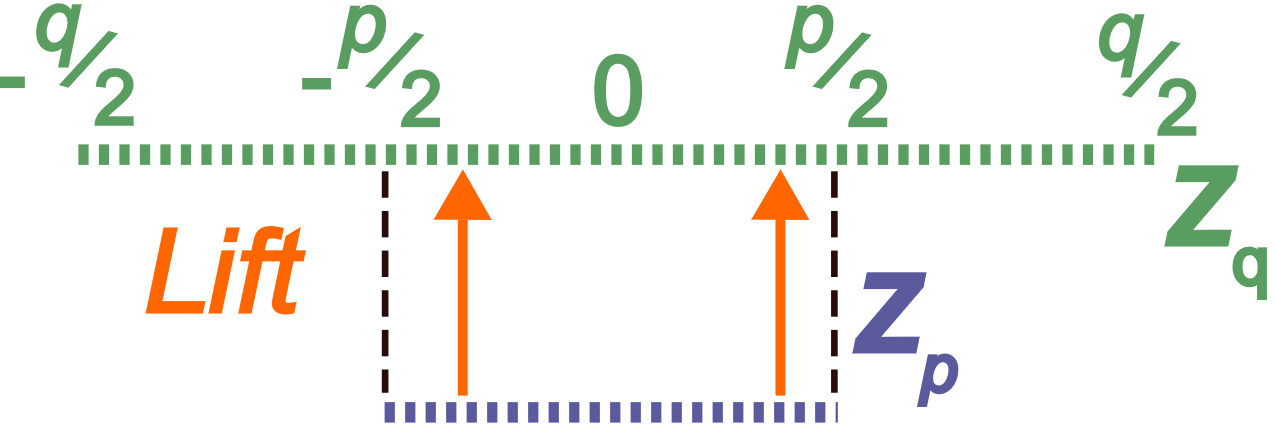 Lift
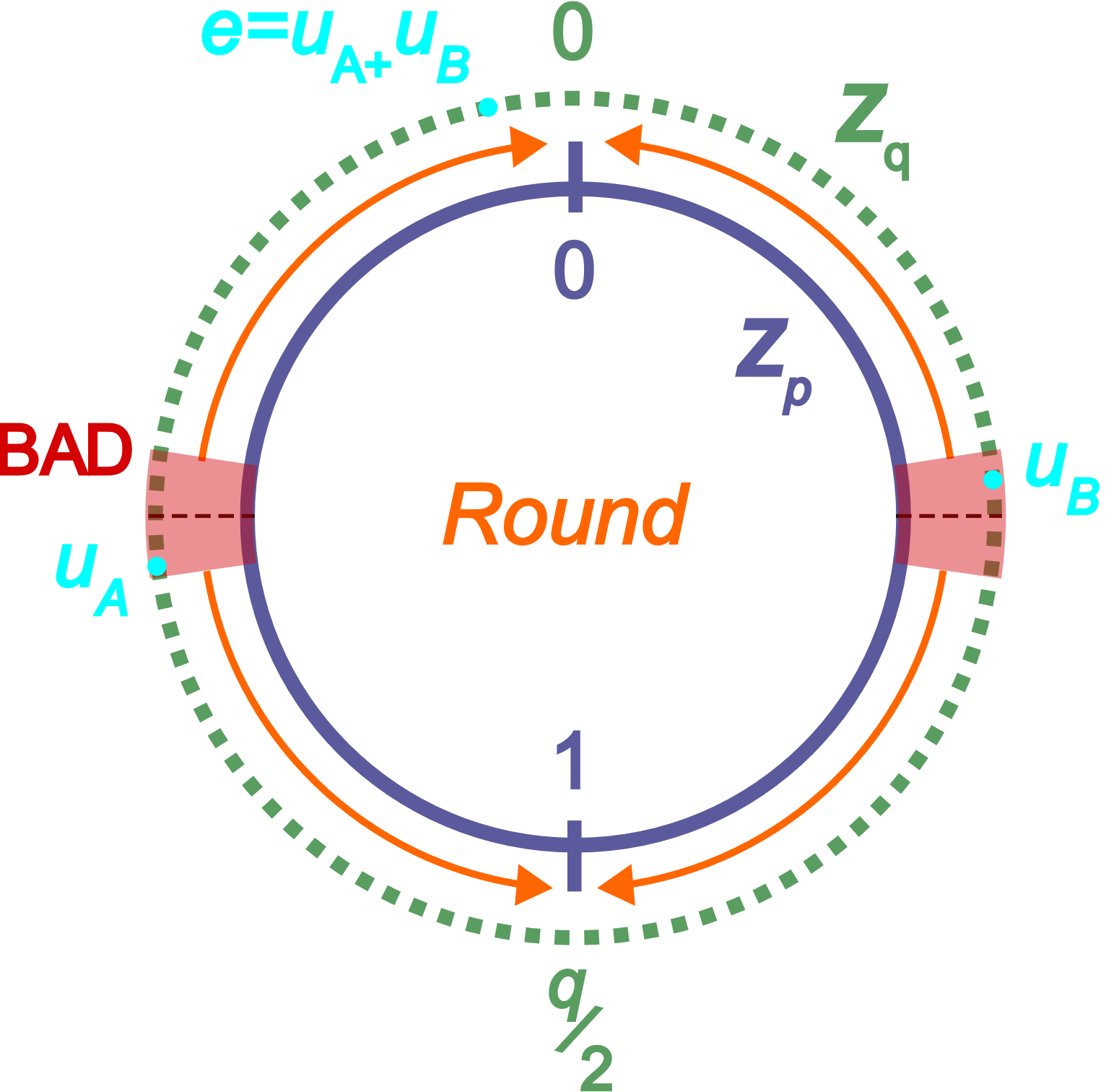 Correctness errors: Round
Correctness errors
from lifting
from rounding
if we want additive reconstruction
superpolynomial gaps
Our work: Alternative Rounding
Alice:
Bob:
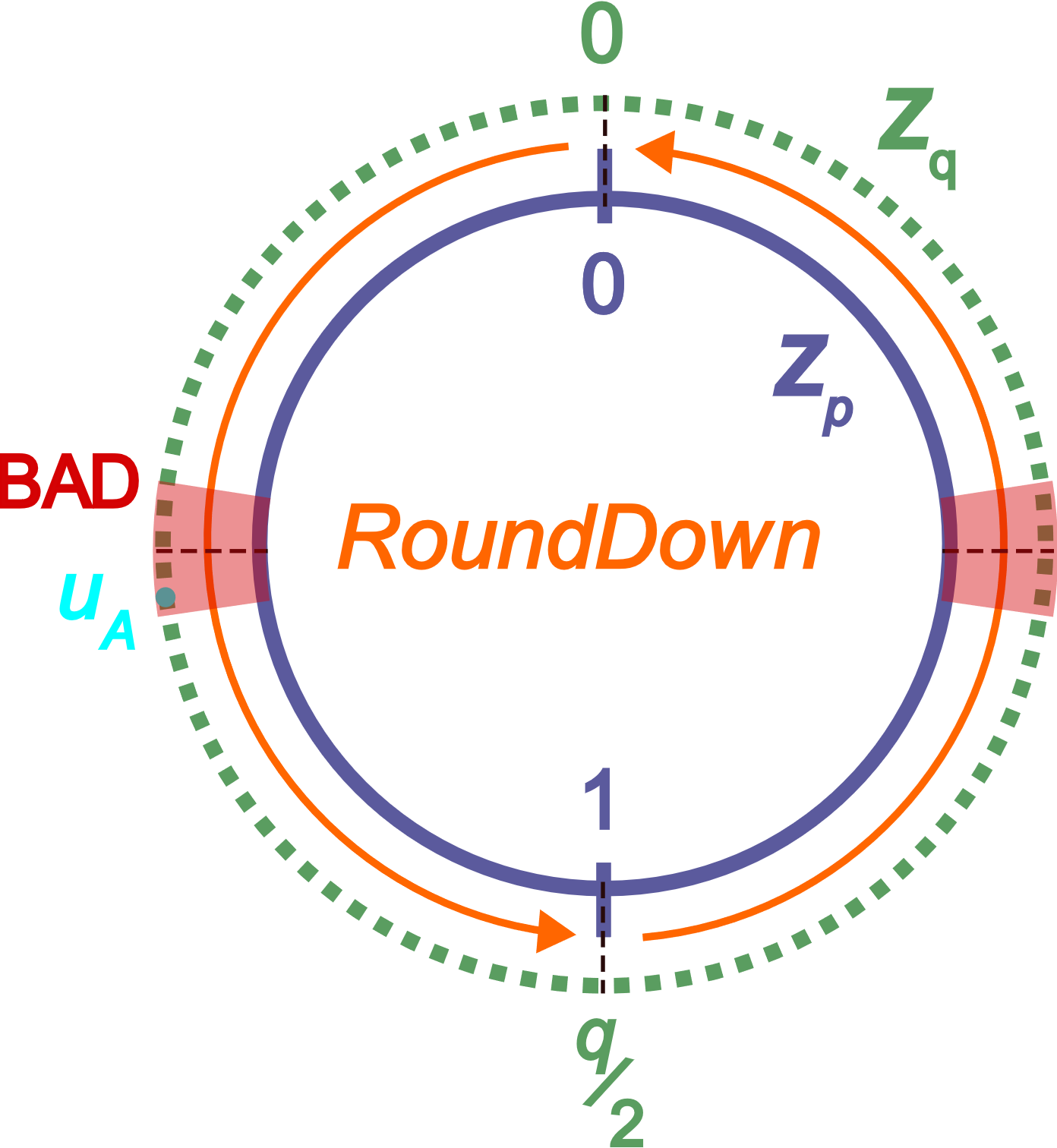 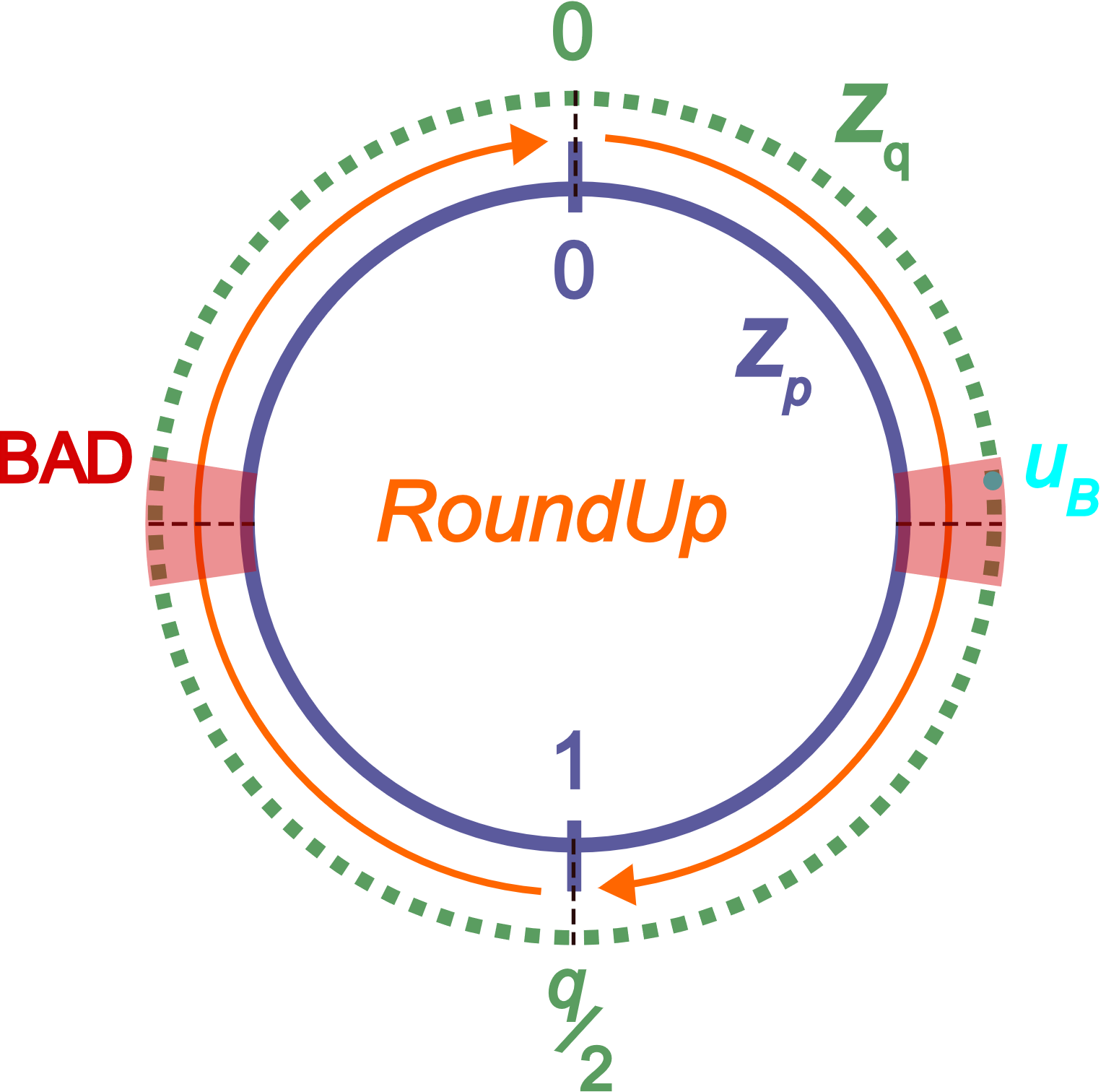 “I’m in BAD”
“I’m in BAD”
“I was in BAD”
Alternative Rounding
Alice:
Bob:
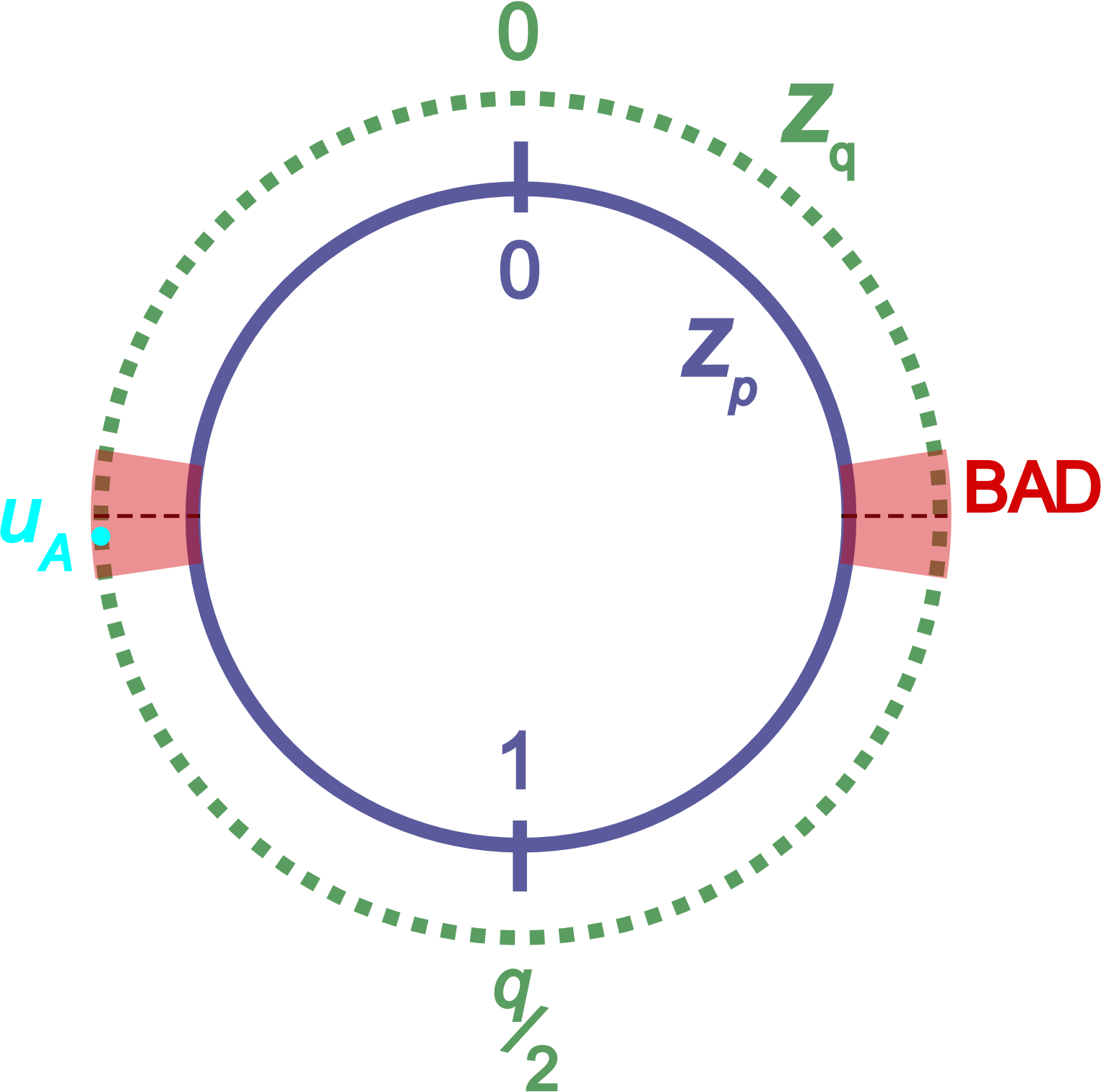 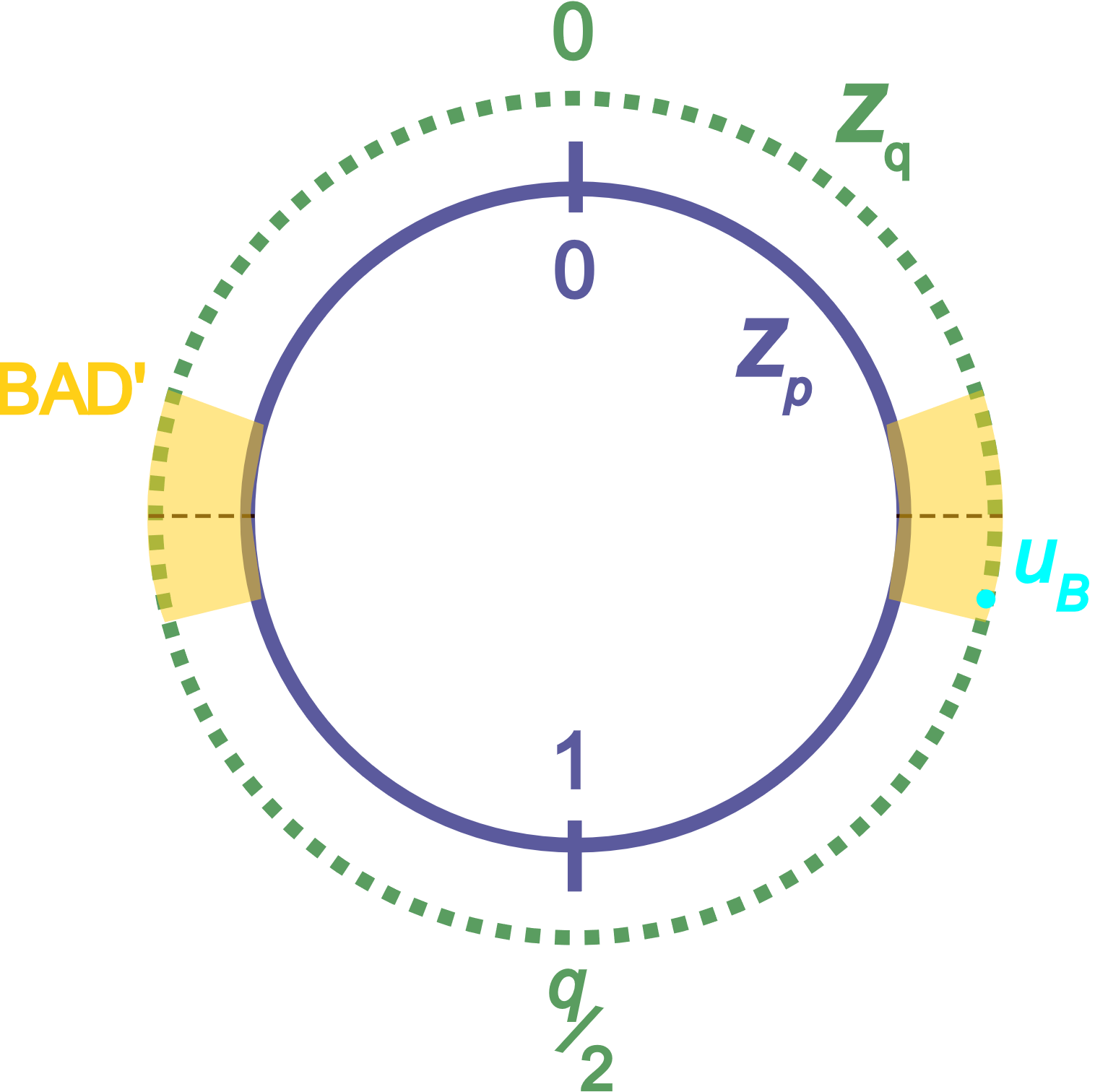 Alternative Rounding
Alice:
Bob:
No
Yes
No
Yes
Similar procedure for Lifting!
Reconstruction
Bob
Alice
sequence of flags
(0 for “near” rounding, 1 for “up/down” rounding)
Summary of Results
2-party HSS for branching programs from LWE with small modulus
New technique for error prevention
Perfect correctness at the cost of variable running time
Relaxed reconstruction, suitable for e.g. 2-server private database queries
Efficiency improvement over [BKS19] (4x shorter shares)
Thank you!